משפט מורלי (Morley)
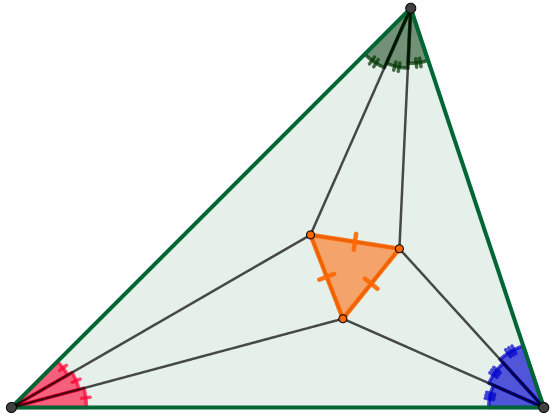 הוכחה אלמנטארית
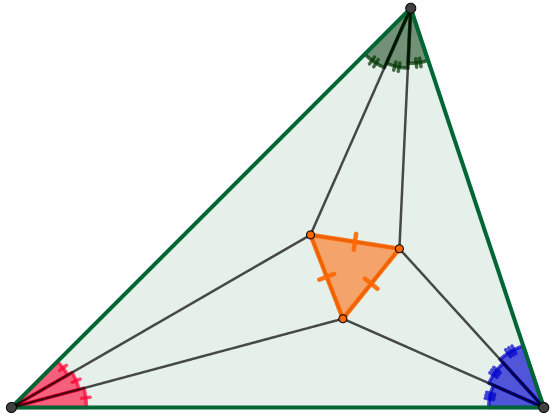 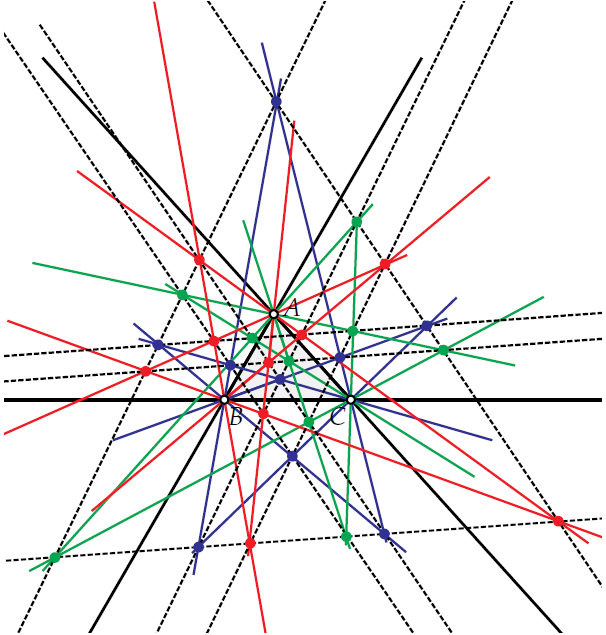 איך מתארים במרוכבים ישר באנליטית?
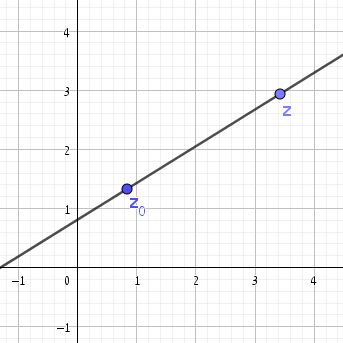 כאשר  c  הוא מספר מרוכב ספציפי באורך 1 שיקרא הקְלינַנְט ((clinant של הישר.
חוצה זווית זה מושג דו-משמעי



משלש זווית זה מושג תלת-משמעי
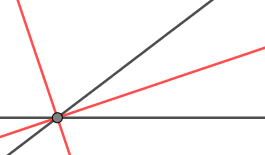 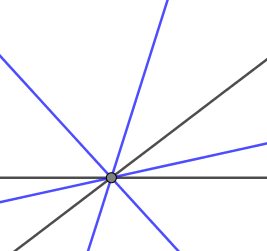 קרדיואידה קנונית
החוד ב-1.
המרכז ב-0.
רדיוס הגלגלים 1.
ציר סימטריה אופקי.
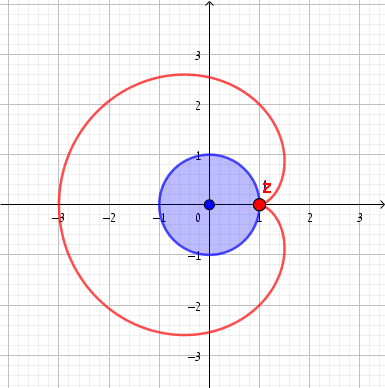 כיוון השקה
משוואת המשיק לקרדיואידה קנונית
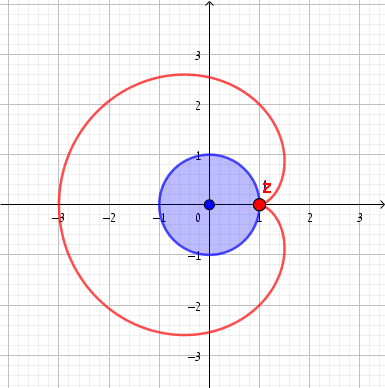 כיוון השקה
הקליננט של המשיק
משוואת המשיק לקרדיואידה קנונית
הקו למרכז - משלש הזווית בין 3 המשיקים
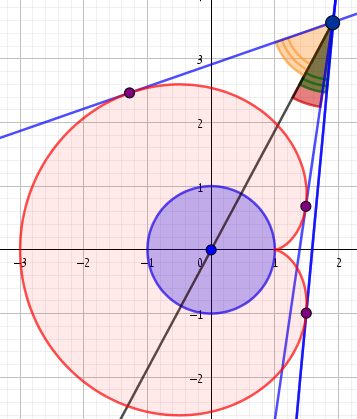 זו משוואה ממעלה 3 ב-.t
קבוצת השורשים סימטרית ביחס לאינוורסיה.
לכן יש 1 או 3 משיקים.
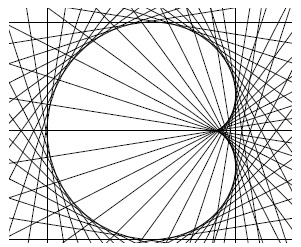 הקו למרכז - משלש הזווית בין 3 המשיקים
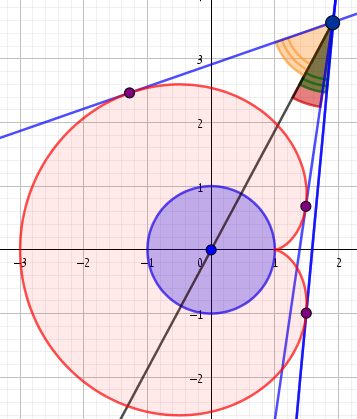 לפי משפט ויאטה
הקליננטים של משיקים
הקליננט של ישר שחור
וזה ממוצע הנדסי, מש"ל
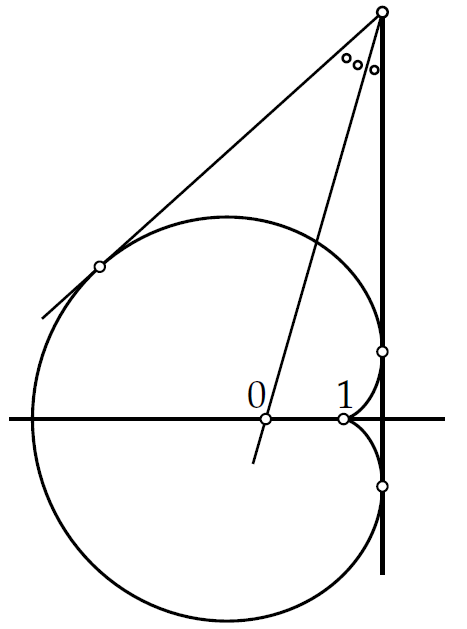 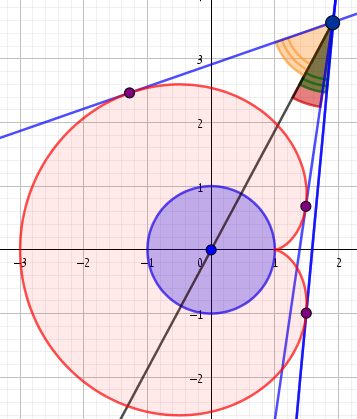 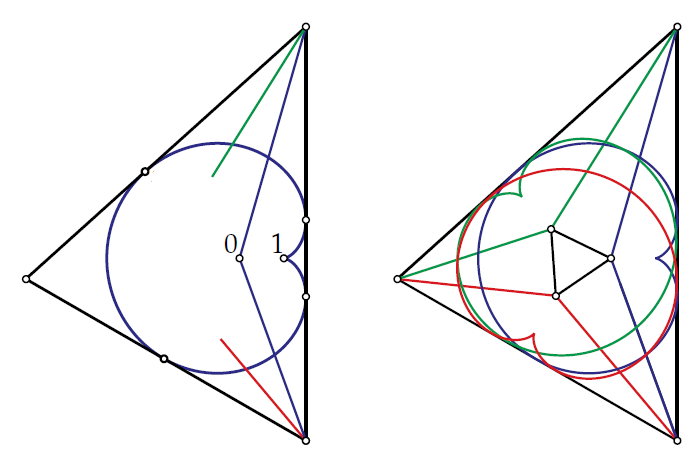 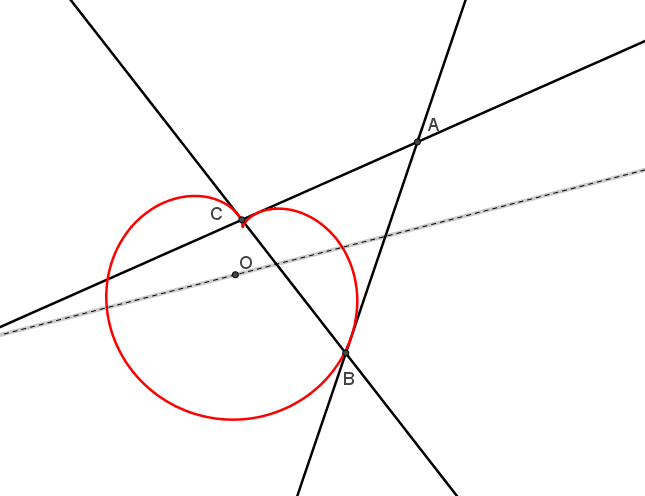 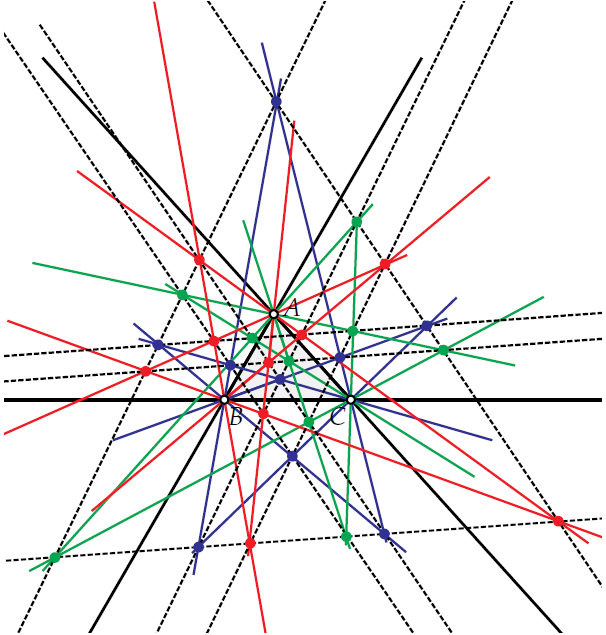 קרדיואידה לא קנונית
משוואת המשיק
ניקח קרדיואידה לא קנונית  ω 
עם המשוואה
שחסום במשולש שקודקודיו
והפרמטרימים של נקודות השקה
הגדרה. אז הישר דרך המרכז  c  של  ω 
שהקליננט שלו         יקרא ציר של המשולש
טענה. יש משפחה של קרדיואידות שמרכזיהם עוברים על הציר
כשמציבים פרמטרים
מתקבלים ישרים
והקליננטים שלהם              בהתאמה
נבחר נקודה על הציר
נבחר     עבורו
נתון
צ"ל
שבמקרים                    מתקבלים הישרים
בשני המקרים
נסמן
נתון
צ"ל
שבמקרים                    מתקבלים הישרים
בשני המקרים
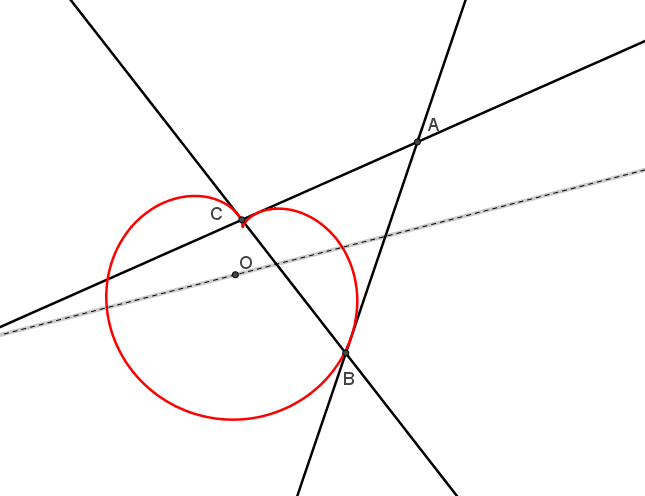 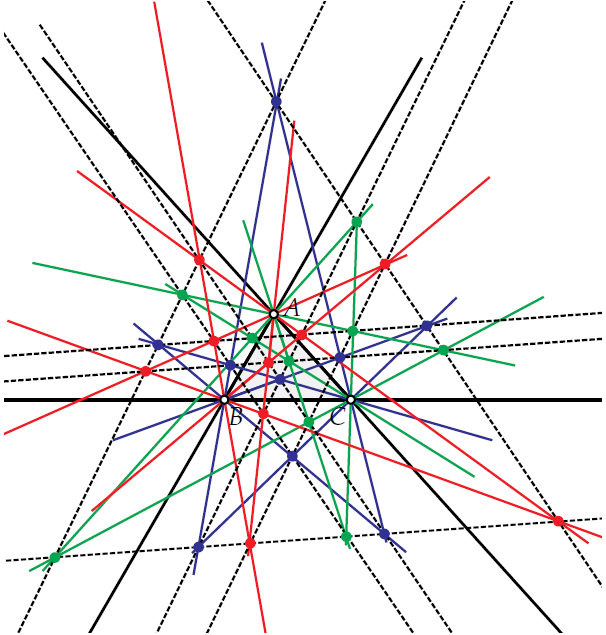 מבוסס על מאמר:
Jan van de Craats, Jan Brinkhuis:
Cardioids and Morley’s Trisector theorem.